Program SKO
PKO  Bank Polski  SA
Warszawa  2012
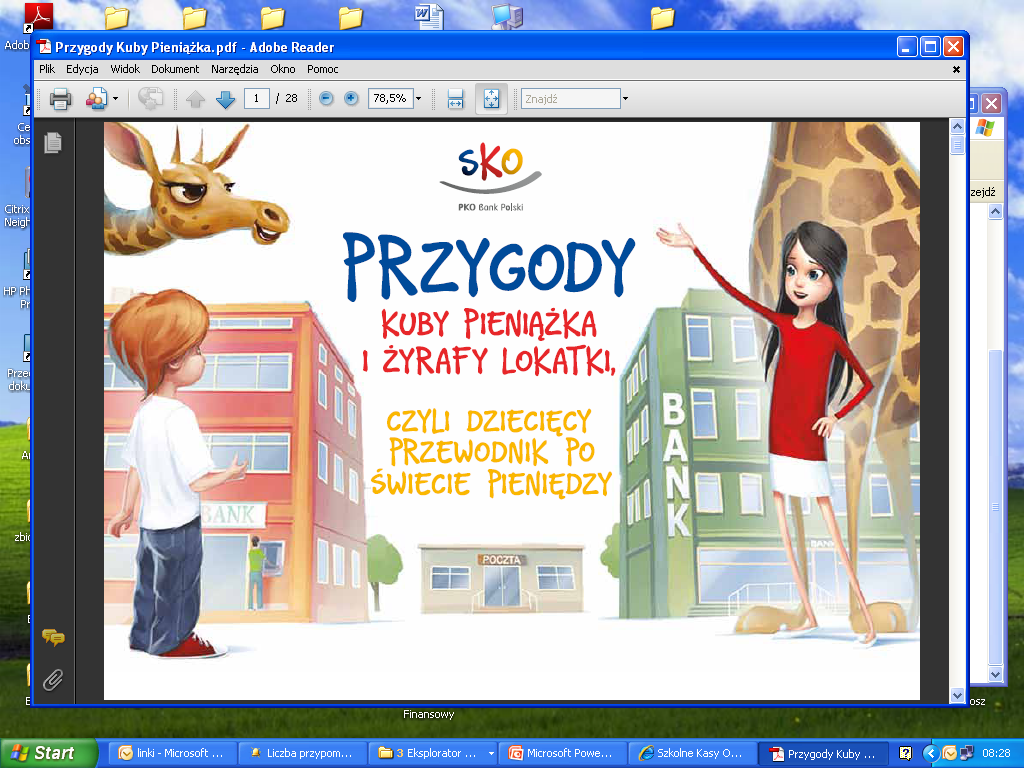 SKO –  Rodzaje kont
SKO Konto dla Ucznia
SKO Konto dla Szkoły

SKO Konto Plan Szkoły
SKO Konto dla Rady Rodziców

SKO Konto Plan Rady Rodziców
Uczeń w wieku 6-13 lat
Opiekun SKO – nauczyciel
(maksymalnie 2 opiekunów)
Członek Rady Rodziców
(maksymalnie 2 członków rady)
Opiekun SKO
 Posiadacz  nr 1

Opiekun SKO
 Posiadacz  nr 2 
 
SKO przy Szkole
 Posiadacz  nr 3
Uczeń – Posiadacz

Opiekun SKO 
 Pełnomocnik ogólny nr1

Rodzic 
 Pełnomocnik ogólny nr 2
Członek Rady Rodziców
 Posiadacz  nr 1

Członek rady Rodziców
 Posiadacz  nr 2 
 
SKO przy Szkole
 Posiadacz  nr 3
SKO
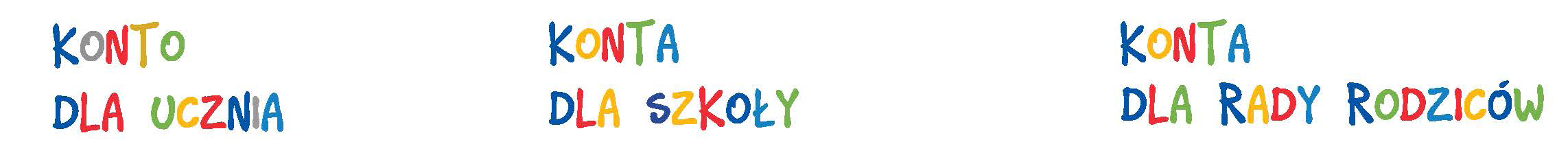 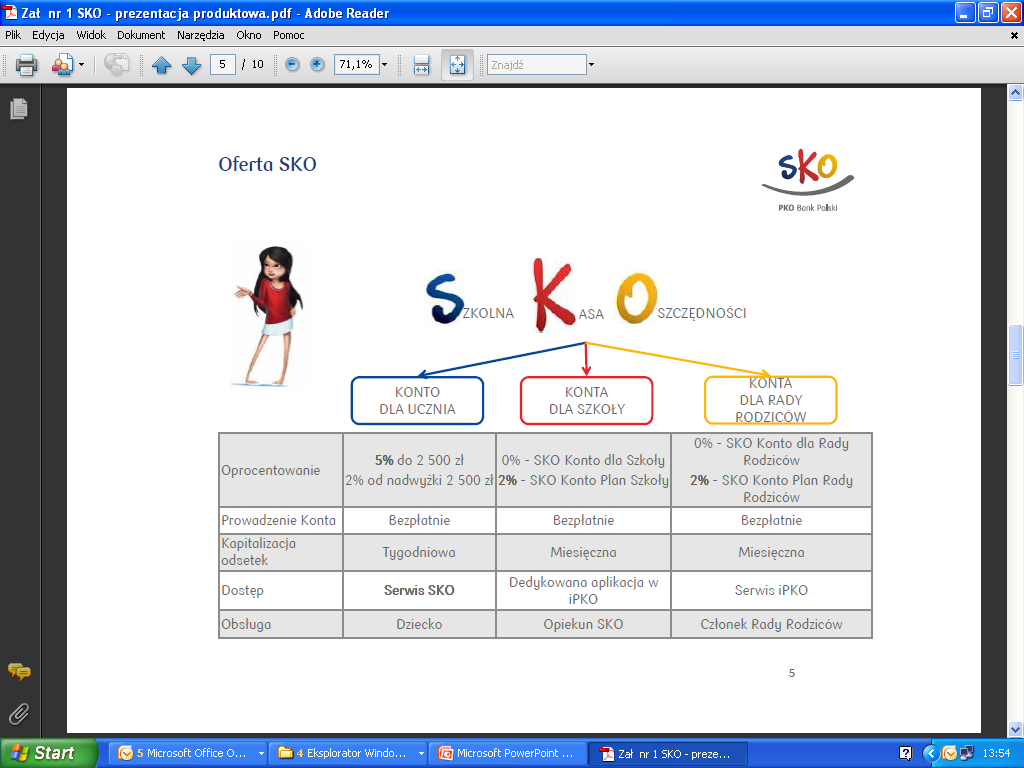 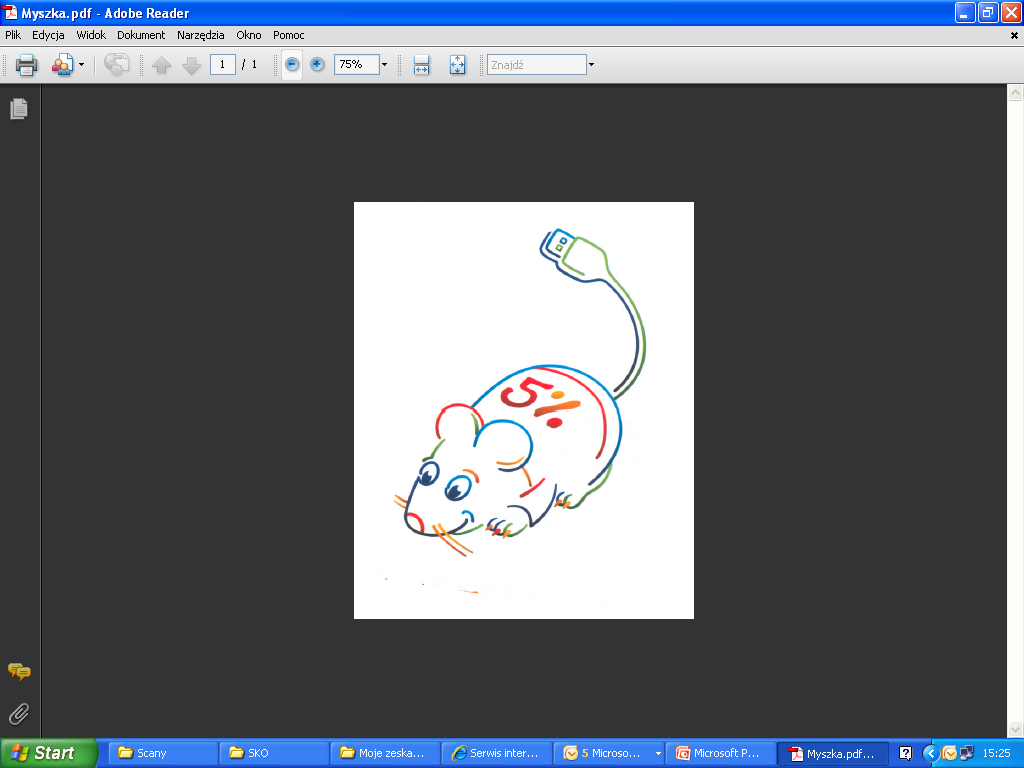 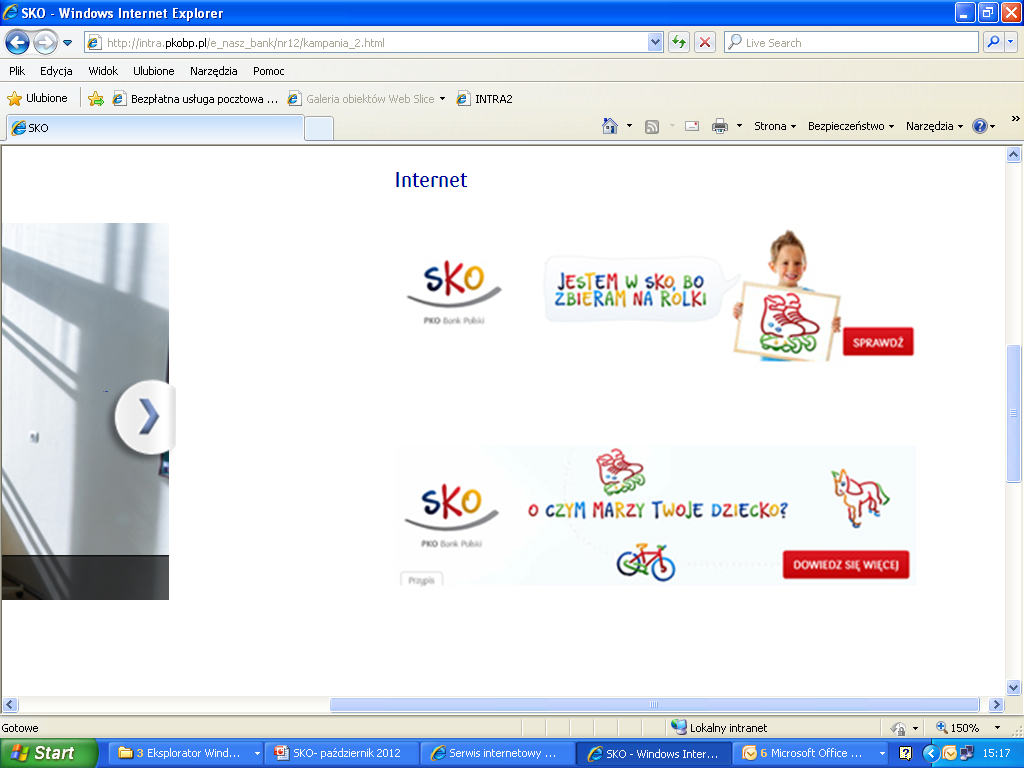 SKO- Korzyści

Korzyści dla ucznia:
atrakcyjne oprocentowanie zgromadzonych oszczędności, 
nauka zarządzania finansami osobistymi,
wyrobienie nawyku świadomego oszczędzania,
nabycie praktycznych umiejętności z zakresu korzystania 
  z usług bankowych dzięki korzystaniu z serwisu SKO.pkobp.pl,

Korzyści dla rodzica:
edukacja swojego dziecka w zakresie finansów
możliwość podglądu konta dziecka 
  w serwisie internetowym SKO poprzez konto iPKO,
możliwość zasilenia konta dziecka 

Korzyści dla szkoły i nauczycieli:
swoboda dysponowania środkami SKO – środki gromadzone na koncie SKO pozwalają na pełną 
  niezależność  w ich wydatkowaniu,
dodatkowy zysk – szkoła otrzymuje korzystne odsetki od zgromadzonych środków, które można 
  wykorzystać na dowolny cel niezależnie od czasu utrzymywania środków na koncie,
oszczędność czasu – wprowadzenie obrotu bezgotówkowego, rodzice sami mogą przekazywać 
  środki na konto dziecka
dodatkowe kompetencje zawodowe dla Opiekunów SKO- praca przy programie SKO staje się 
  dla nauczycieli szansą na rozwój i awans zawodowy, a także na zdobycie nagród w konkursie DEN.
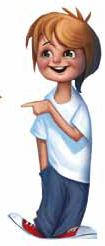 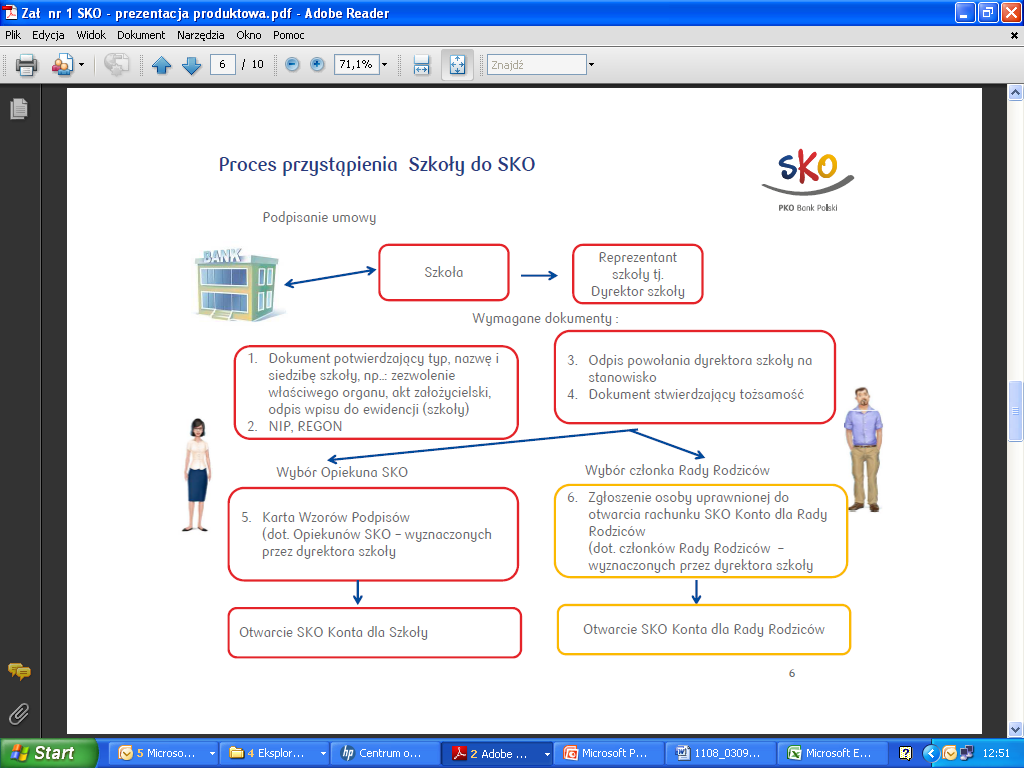 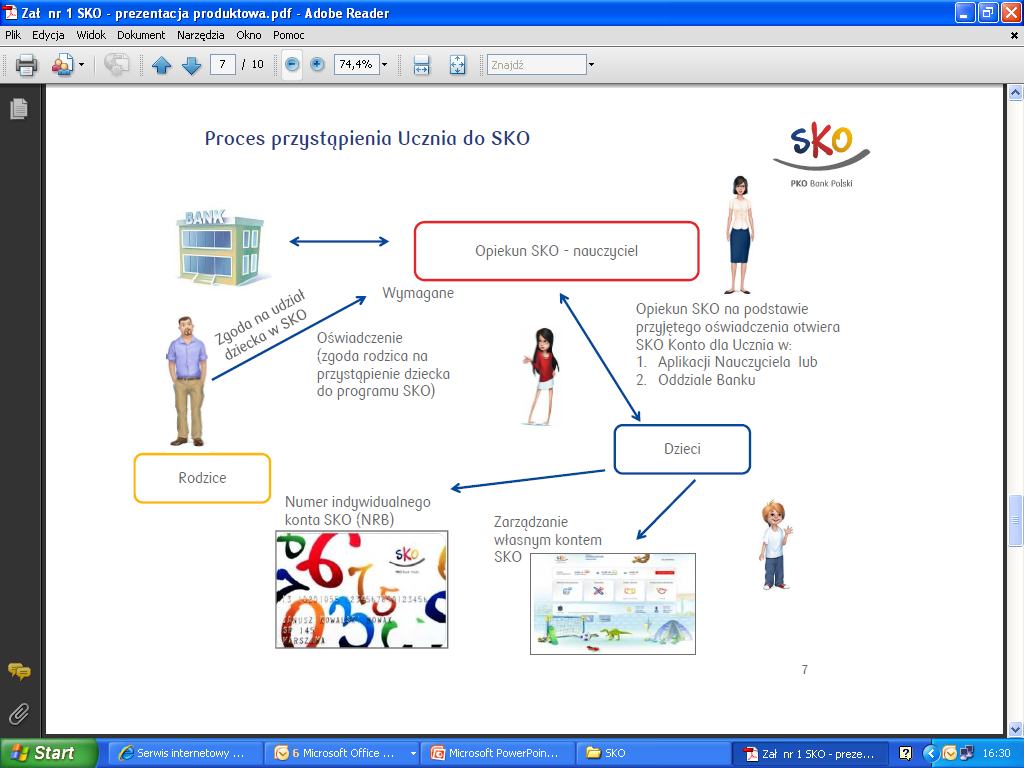 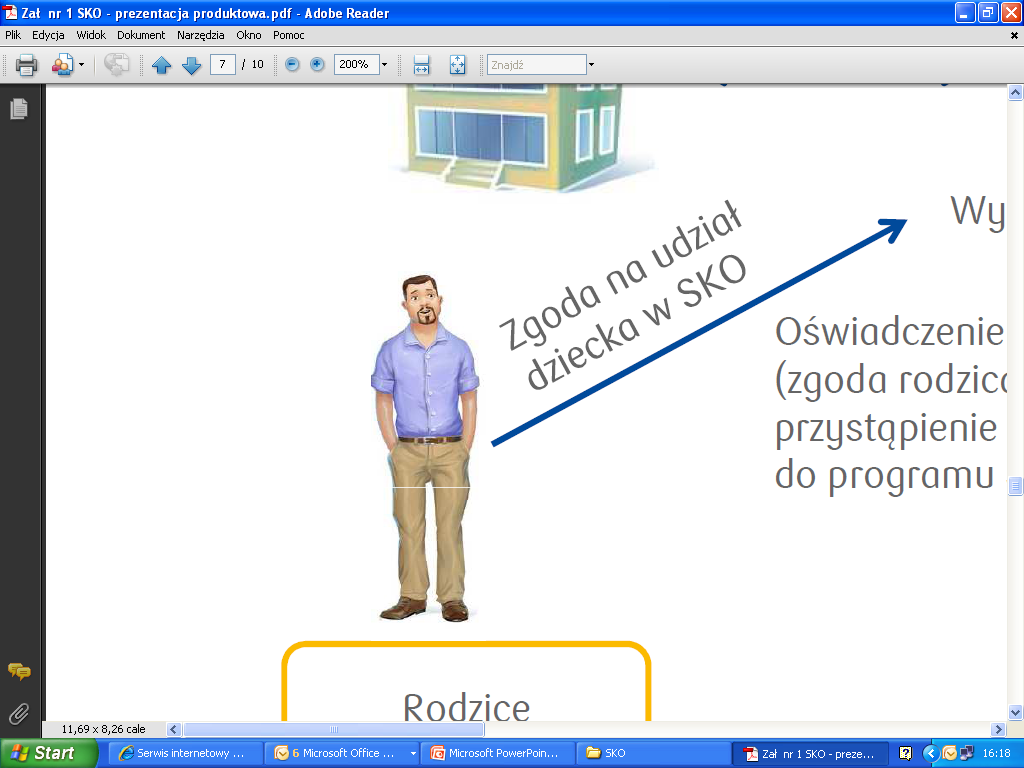 Ważne : 
Przy rachunkach SKO dla Ucznia
Na podstawie:
    Oświadczenia (zgoda rodzica na przystąpienie dziecka do programu SKO)  otwieramy rachunek  SKO Konto dla Ucznia
Pełnomocnikiem ogólnym do rachunku SKO Konto dla Ucznia
rodzic może być po podpisaniu:
Oświadczenia  o posiadaniu praw rodzicielskich
Książeczki oszczędnościowe SKO
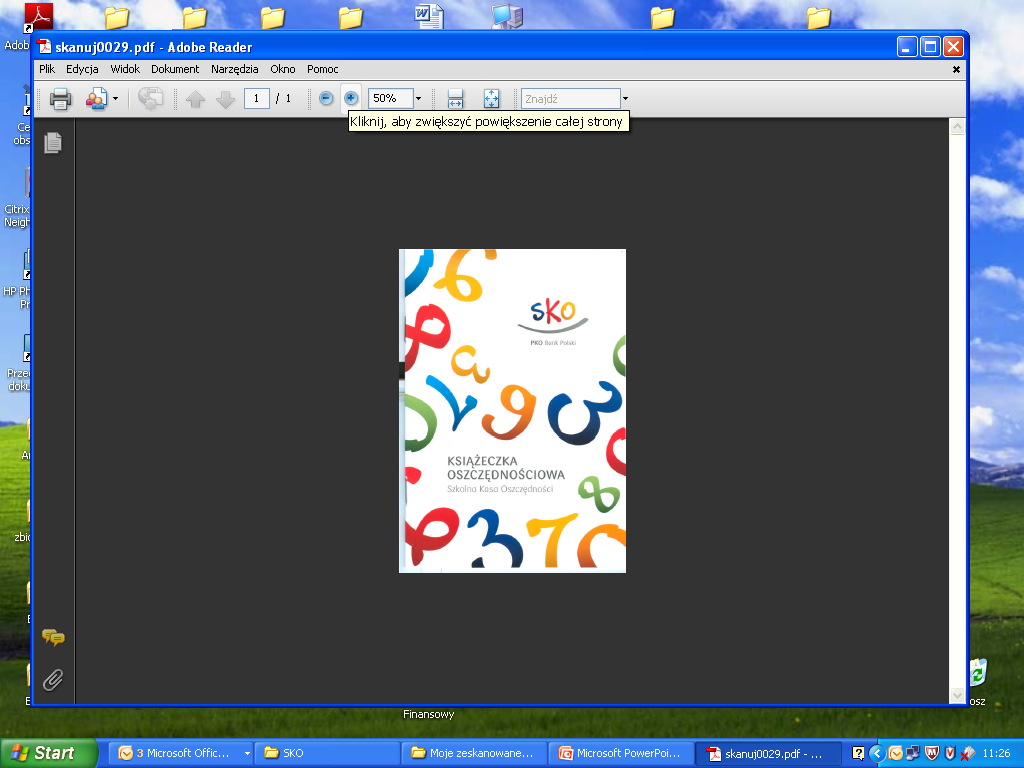 Serwis internetowy SKO
:
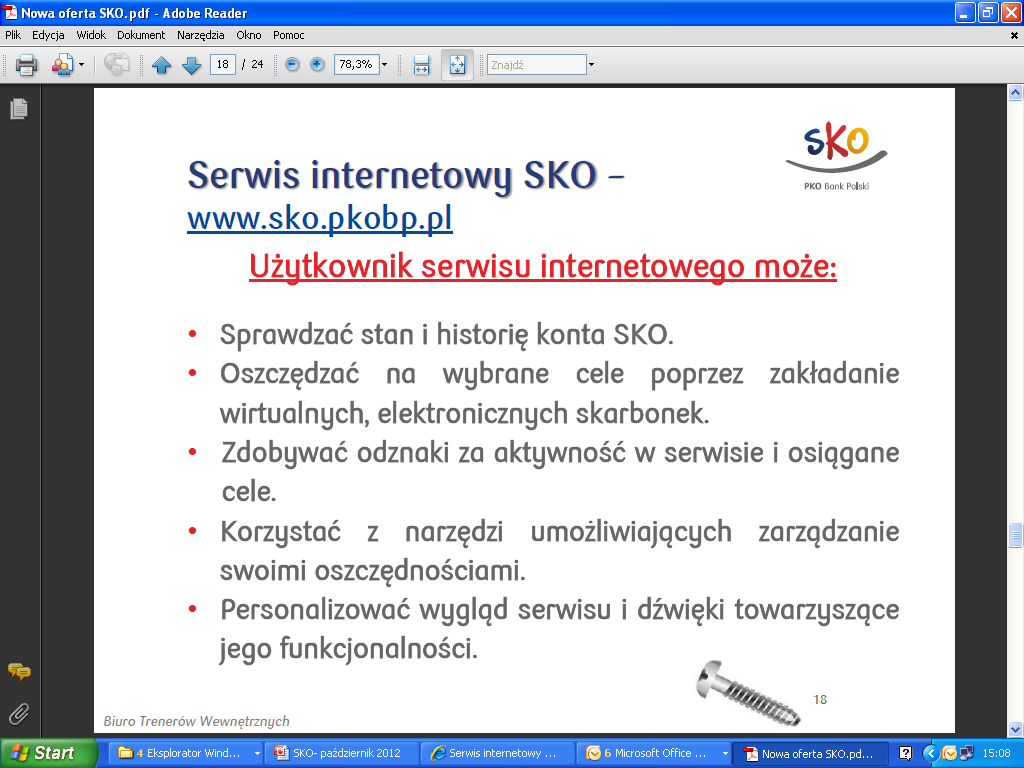 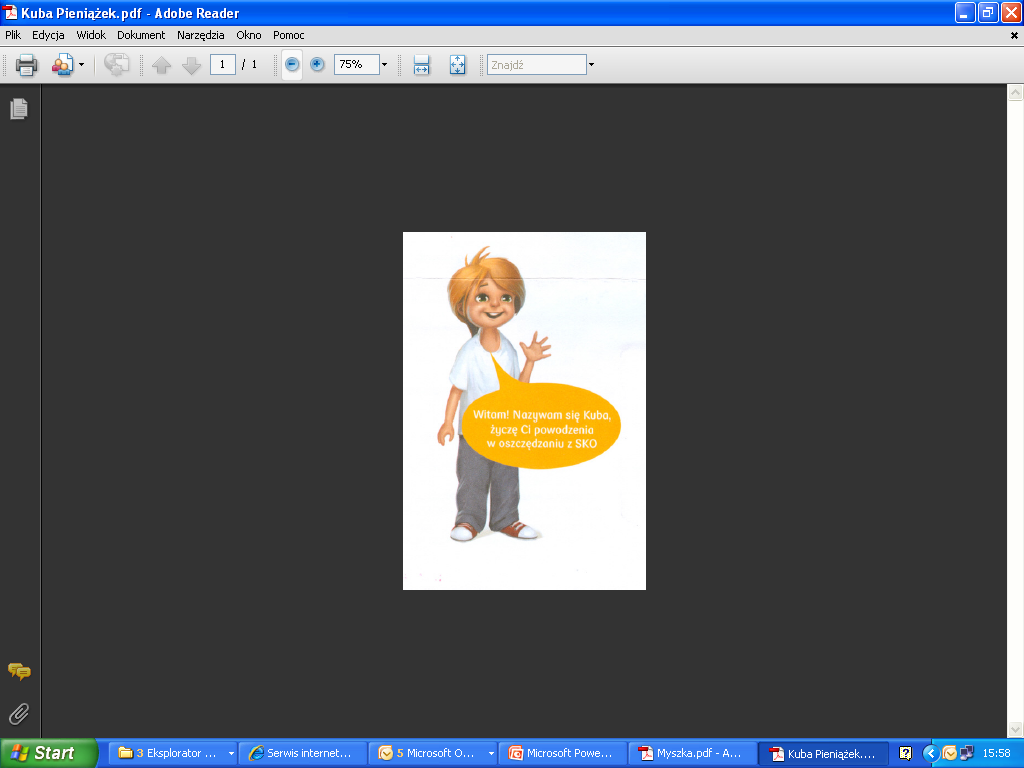 Serwis internetowy SKO
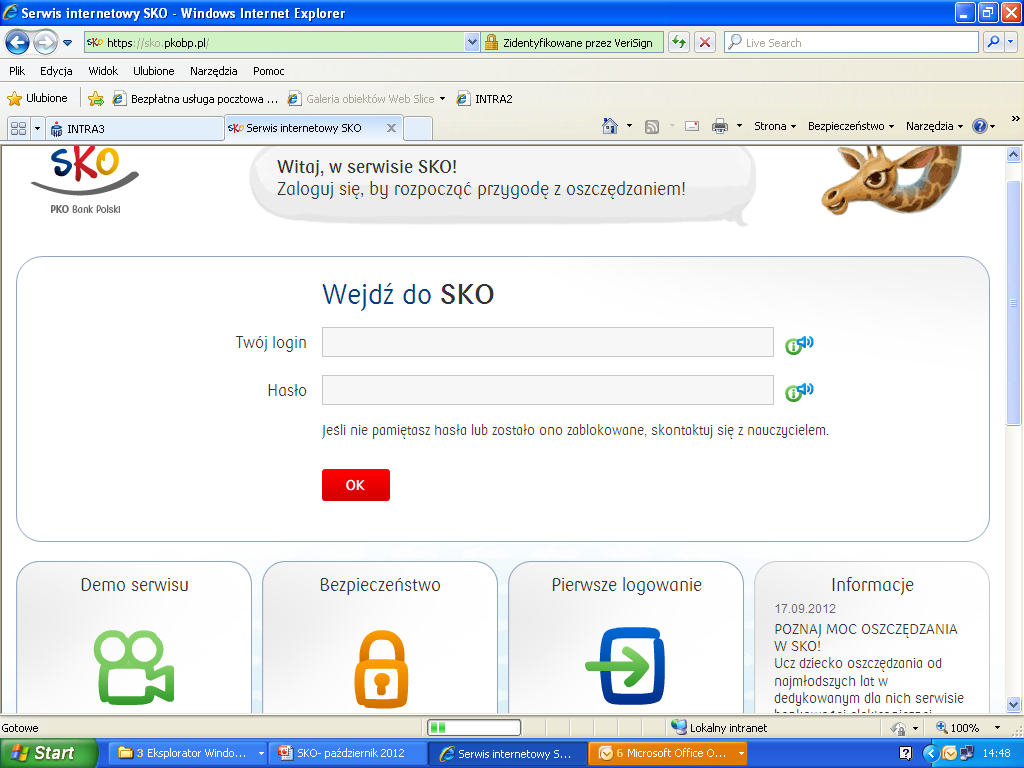 Serwis internetowy SKO- DEMO
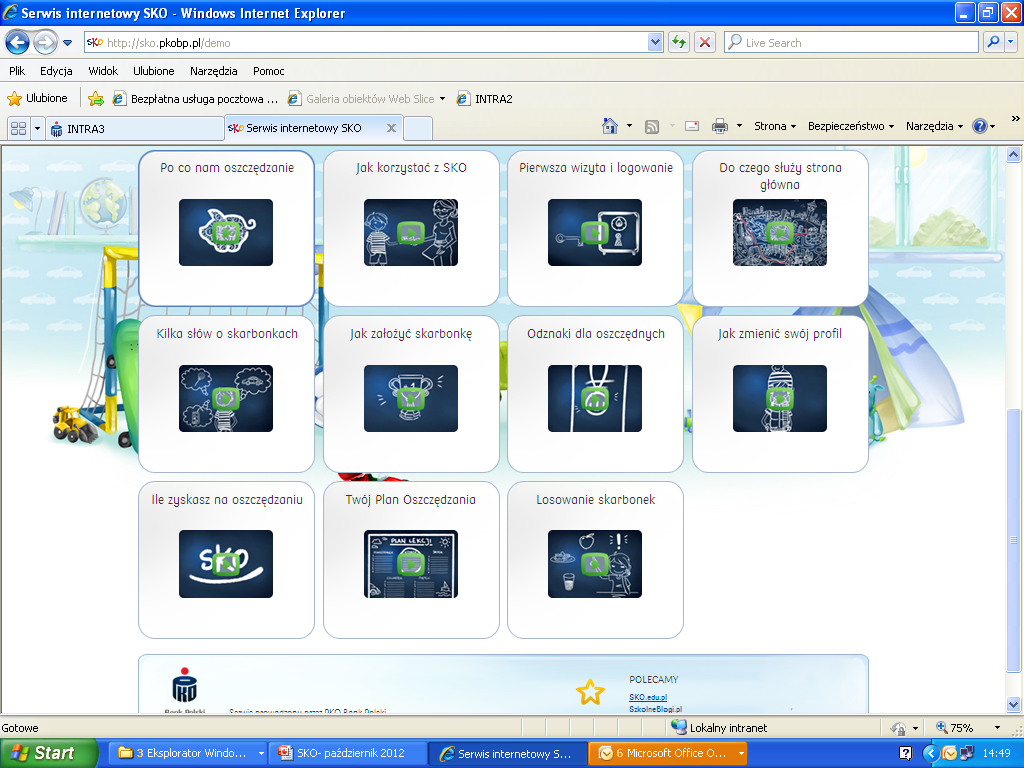 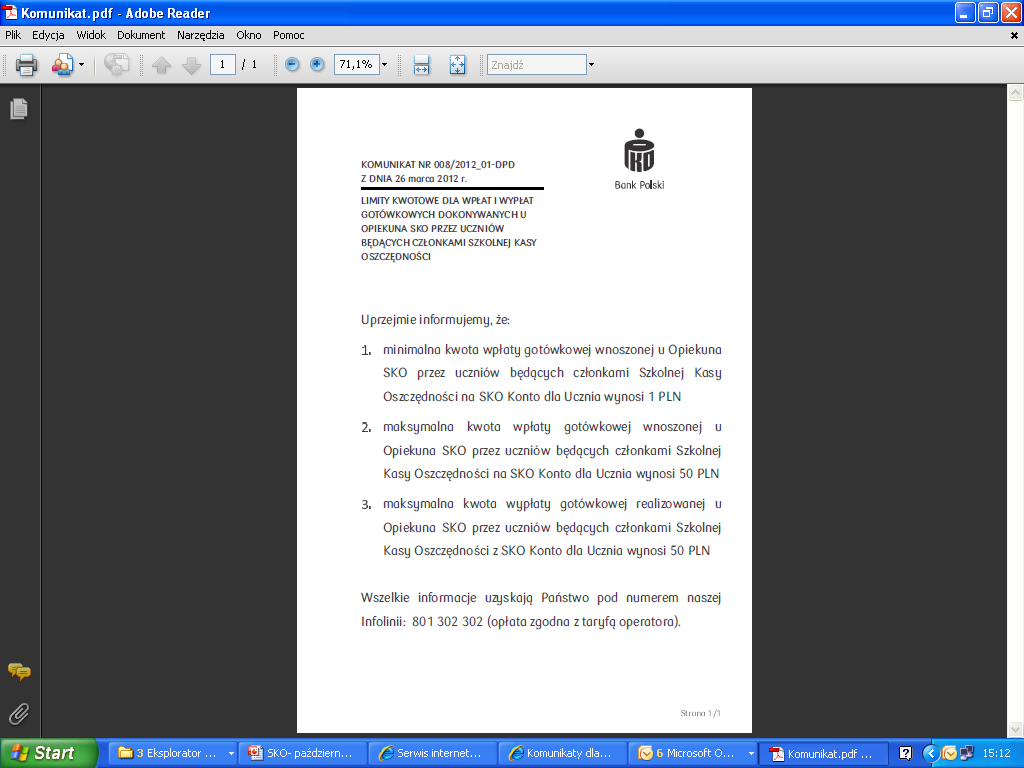 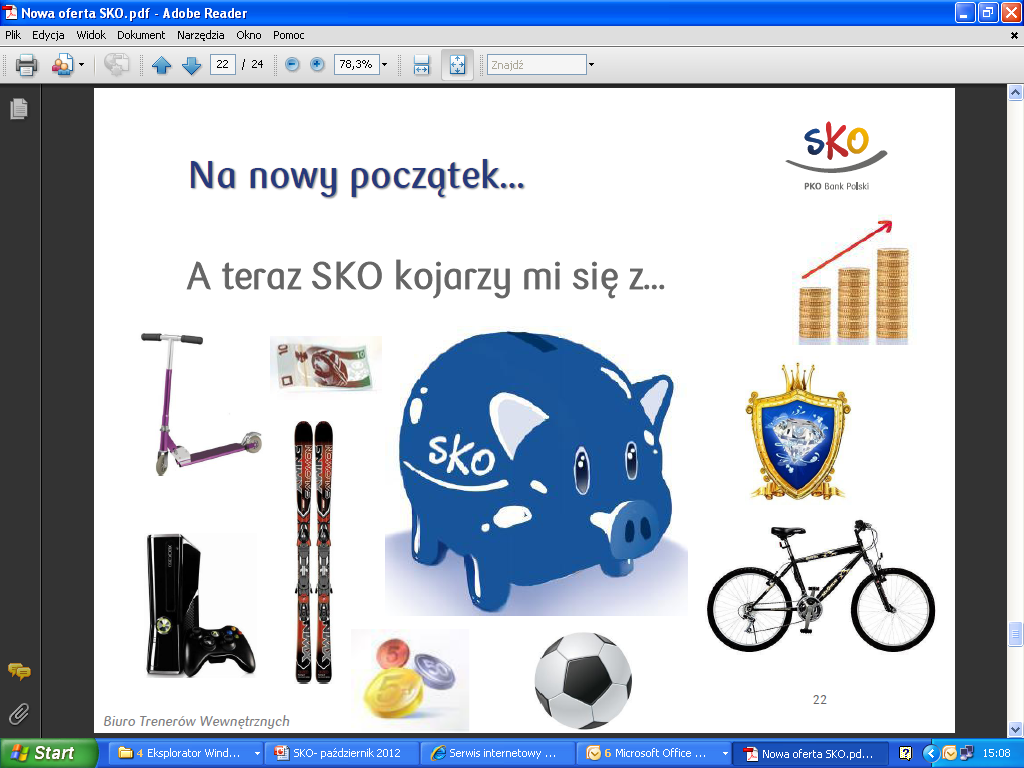 Wypłata gotówkowa 
z rachunku SKO Konto dla Ucznia
Przez Przedstawiciela ustawowego (rodzica) 
– każdorazowo przyjmujemy:
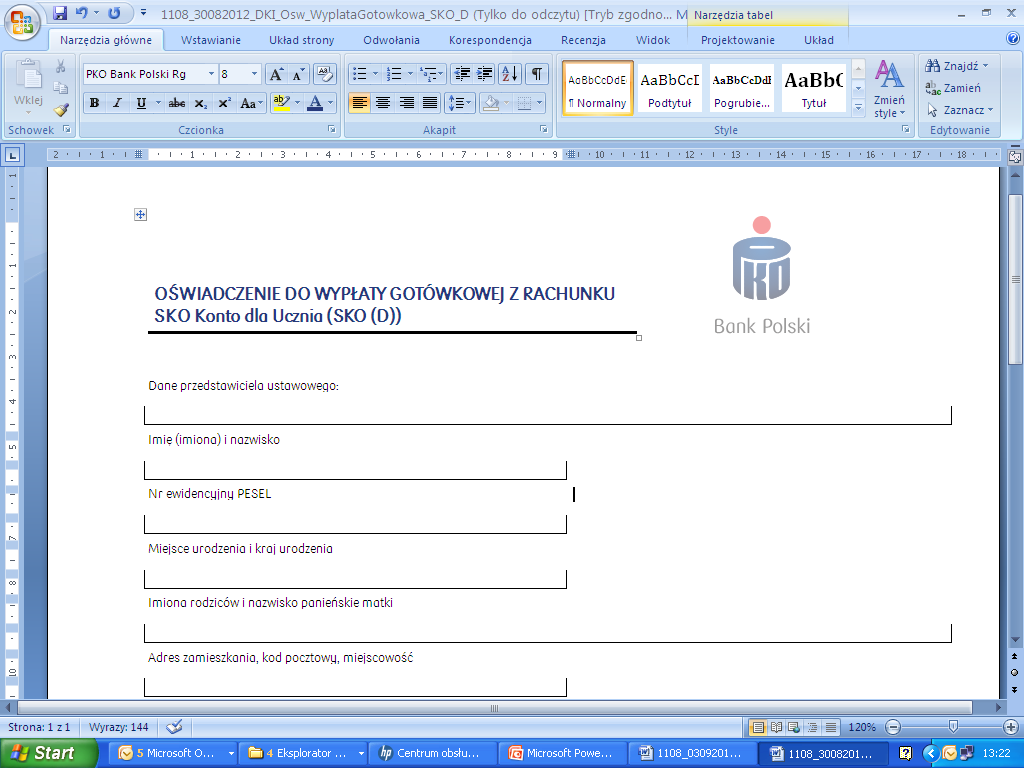 2) Przez Opiekuna prawnego:
     – każdorazowo wymagana zgoda sądu
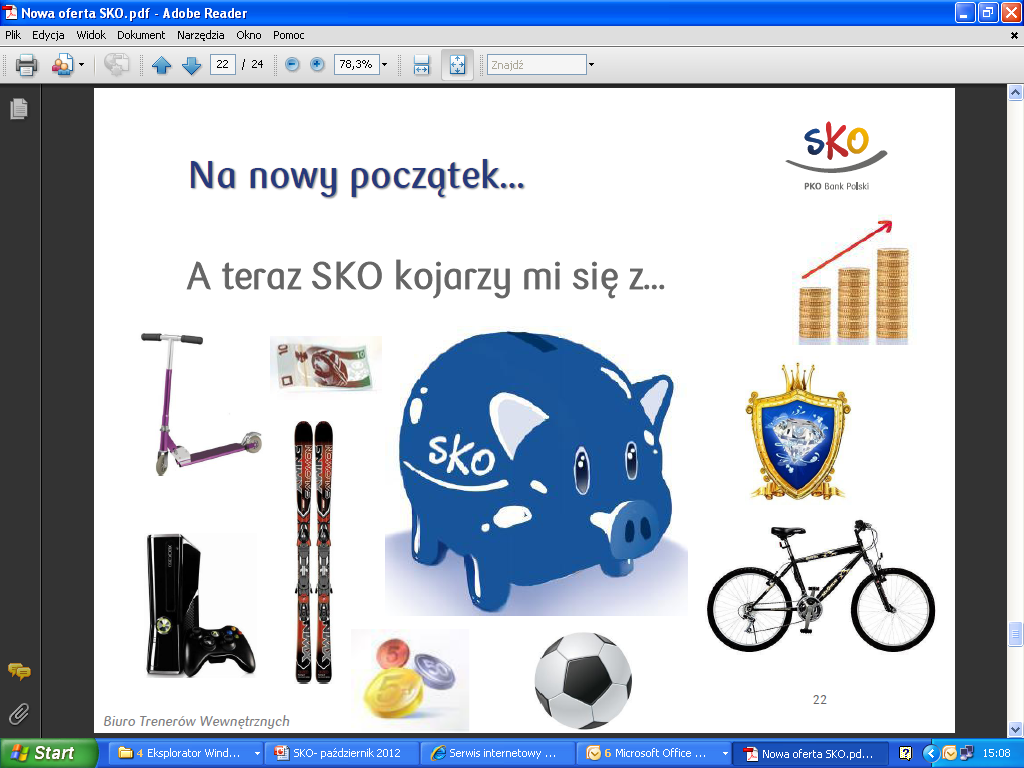 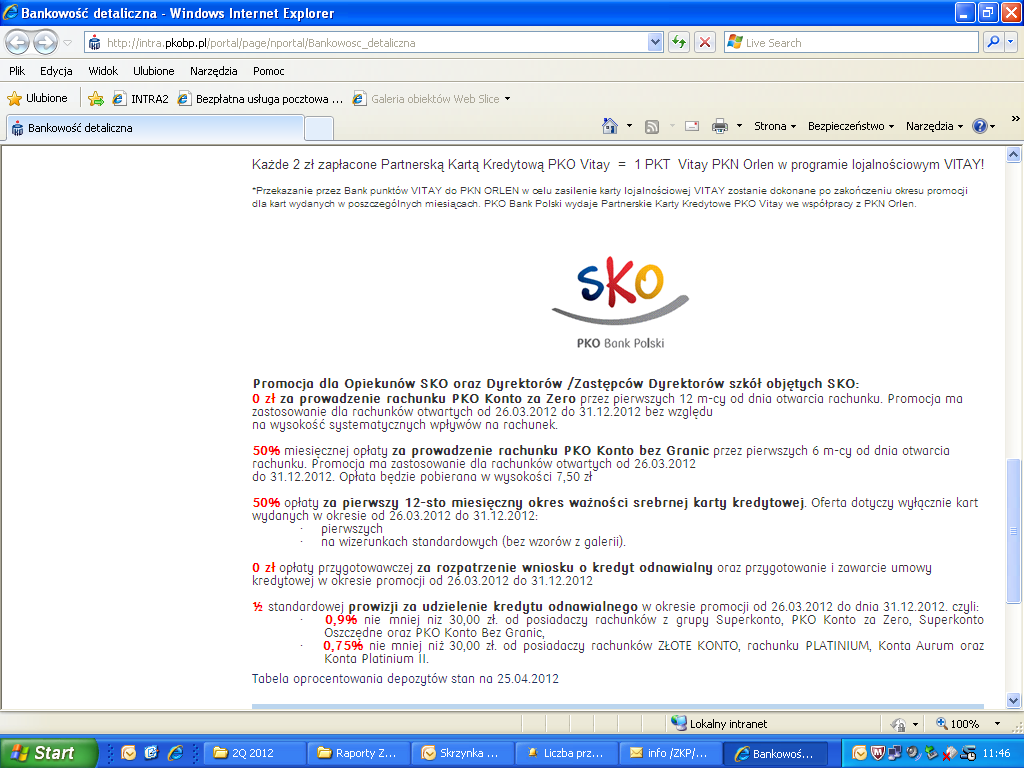 Szkolne Kasy Oszczędności
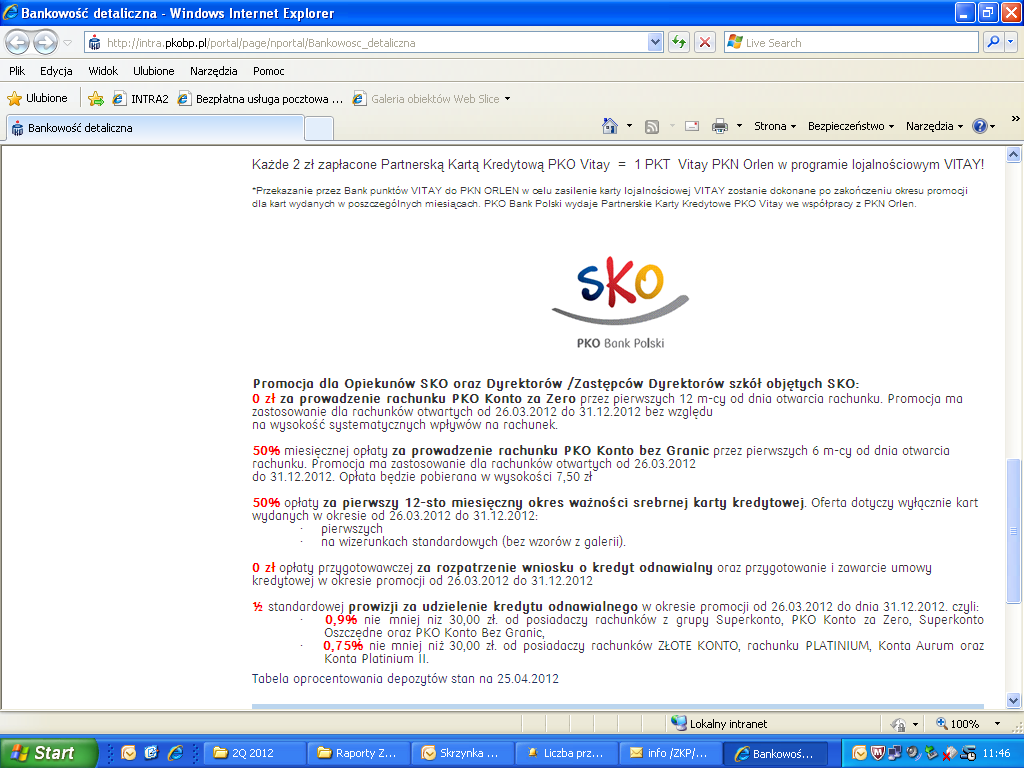 SKO na stronie internetowej Banku,
www.sko.pkobp.pl,
SzkolneBlogi.pl,
Szkoła Oszczędzania na NK.pl,
Kanał SKO na YouTube.com,
BRAWO BANK
INTRA.
newsletter SKO,
Gdzie znajdziemy SKO ?
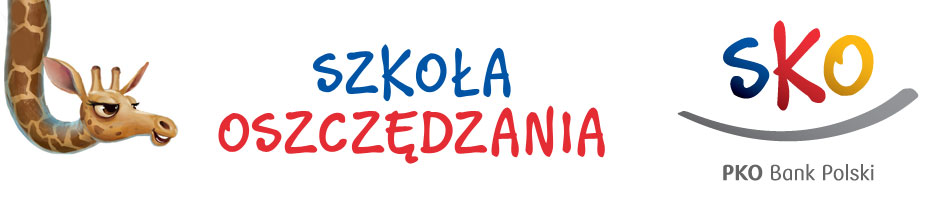 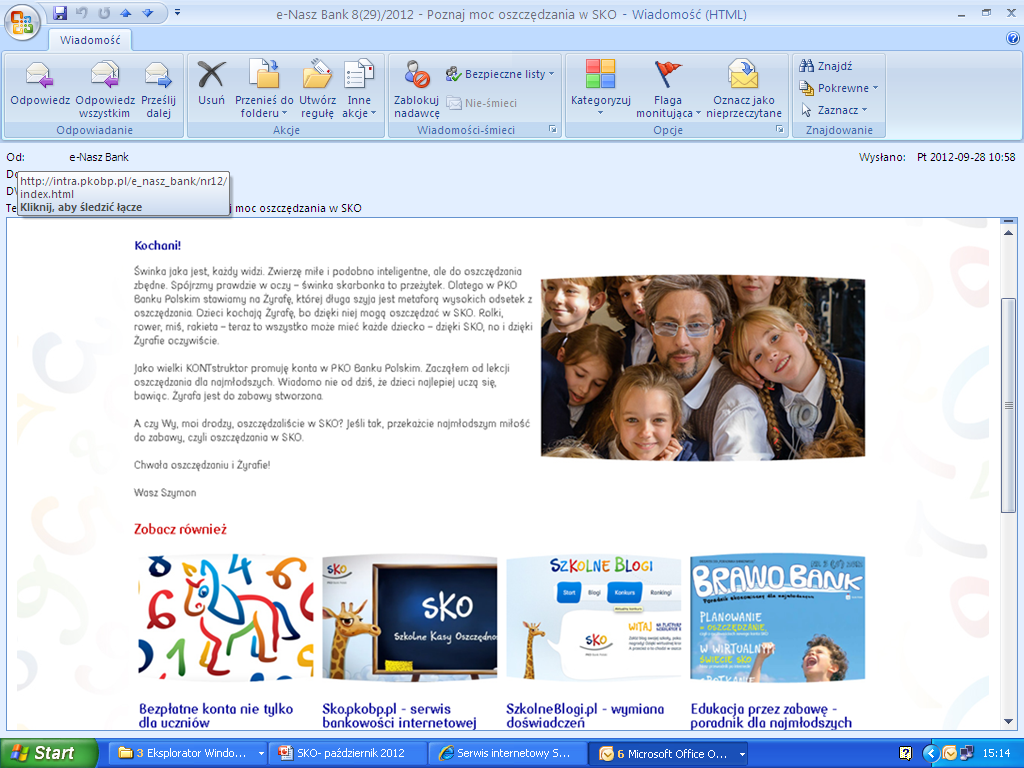 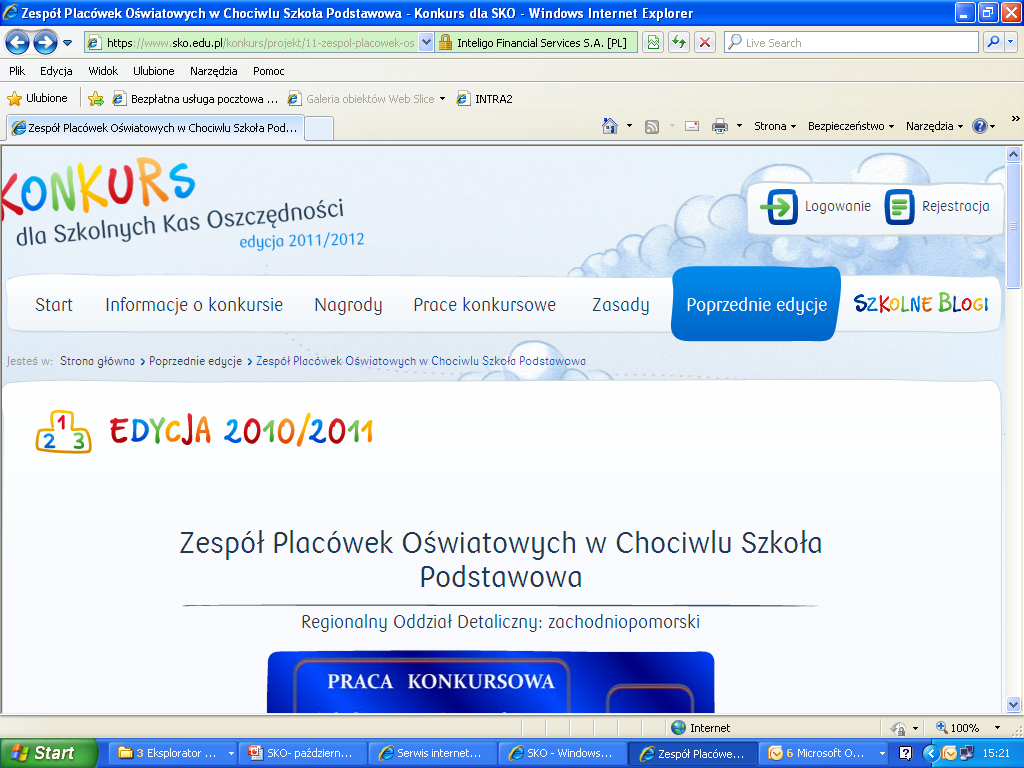 SKO  Konkursy
Konkurs dla SKO
Konkurs skierowany jest do wszystkich szkół podstawowych w całym kraju, biorących udział w programie Szkolne Kasy Oszczędności. 
Laureaci etapu regionalnego otrzymują nagrodę w wysokości 3.000 zł każda. 
Dodatkowo, wśród pozostałych uczestników konkursu, przyznanych zostanie:
- 50 nagród I stopnia po 2.000 zł każda 
- 300 nagród II stopnia po 1.000 zł każda. 
Nagroda główna w finale Konkursu SKO wynosi 20.000 zł. 
Szkoły, które zdobędą drugie i trzecie miejsca otrzymają odpowiednio 15.000 i 10.000 zł. Dodatkowo przyznawana jest "Nagroda Internautów" w wysokości 10.000 zł. 

Konkurs DEN
Konkurs, w którym Bank nagradza najbardziej aktywnych i pomysłowych nauczycieli                 –Opiekunów SKO. 
Nagrodami są symboliczne złote, srebrne i brązowe odznaki, którym towarzyszą nagrody finansowe - odpowiednio 2 000, 1 000 i 500 zł.
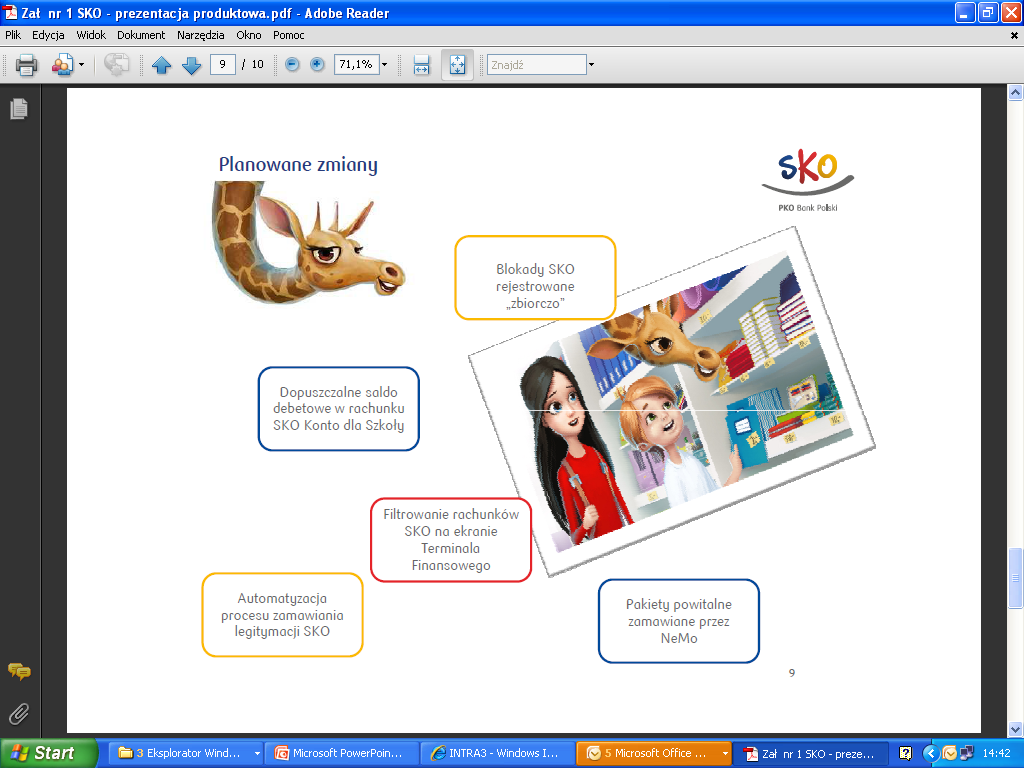 Dziękuję za uwagę!
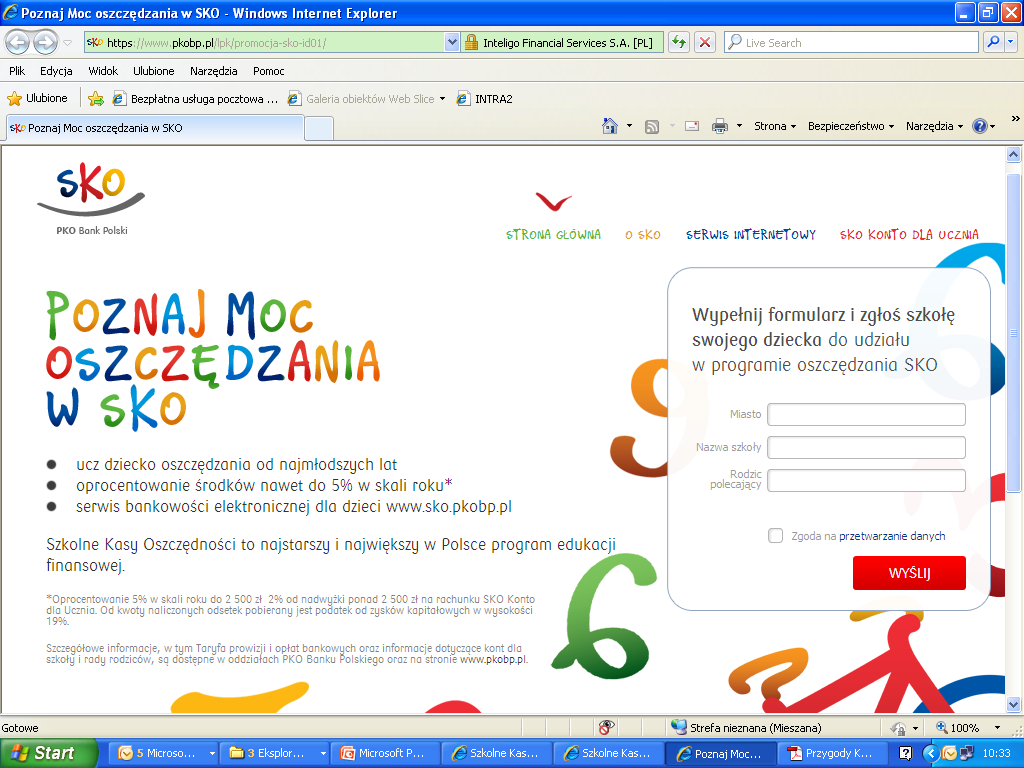 Zapraszamy do udziału w programie SKO